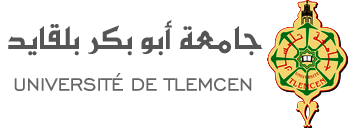 Département d’Informatique
3ème année Licence
Domaines d’application de l’Intelligence Artificielle
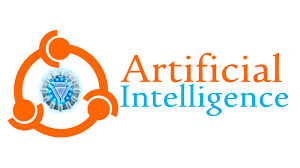 Mme Asma SARI née AMRAOUI
amraoui.asma@gmail.com
Année universitaire: 2022 - 2023
Domaines d’application
Le recours à l’intelligence artificielle permet d’automatiser certaines tâches en les confiant à un robot logiciel. 

Traduction automatique
Répondre à des questions
Reconnaître des personnes et des objets
Le secteur bancaire
Le secteur de l’automobile
Du diagnostic des pannes à la voiture autonome
Le secteur médical
La restauration
L’accueil
Les jeux
Réseaux sociaux
Détection automatique  des messages de violence.
Respect de la vie privé???
Sécurité et protection des réseaux
Les réseaux sont surveillés par des algorithmes qui recherchent des accumulations anormales de trafic et d'activité qui peuvent résulter d'activités malveillantes et les tentatives de piratage. 

L'IA trouvera des méthodes plus rapides pour anticiper les menaces et nettoyer le réseau.
Sécurité et protection des réseaux
Un nombre grandissant d'entreprises de cybersécurité filent la métaphore du système immunitaire humain pour qualifier les réseaux informatiques d'entreprise et rendre leurs solutions compréhensibles par le grand public.
Jarvis, la maison intelligente de Facebook
Basé sur l’apprentissage automatique.
Un système capable de piloter tous les appareils connectés de la maison : lumières, thermostat, musique, caméras, toaster, frigo, etc.
Ce système est capable de comprendre le langage naturel et intègre un système de reconnaissance vocale et faciale.
Jarvis, la maison intelligente de Facebook
Une série de caméras de surveillance fixées sur la porte d’entrée. 
Elles détectent la présence des personnes et scannent leurs visages pour savoir s’il s’agit vraiment « d'amis » (au sens Facebook du terme). 
Mais être un ami de M. Zuckerberg ne suffit pas pour pouvoir rentrer chez lui. 
« Une fois que le serveur a identifié la personne, il vérifie une liste pour voir si j’ai un rendez-vous avec elle. Et si c’est le cas, il la fait entrer et me préviens de son arrivée »,
Google Image
Le réseau capable d'identifier des images mis en place par Google s'entraîne à faire l'inverse: créer des images à partir de motifs précis.
L’outil de Google est un réseau de neurones artificiels, un réseau informatique qui s’inspire du fonctionnement biologique des neurones pour apprendre.
Ce réseau «apprend» à identifier des objets sur des images grâce à des couches successives qui se concentrent chacune sur un aspect (couleur, forme, orientation, etc.): c’est de cette manière que le réseau arrive progressivement à faire la distinction entre les formes après avoir passé en revue des millions d'images en entraînement.
Google Image
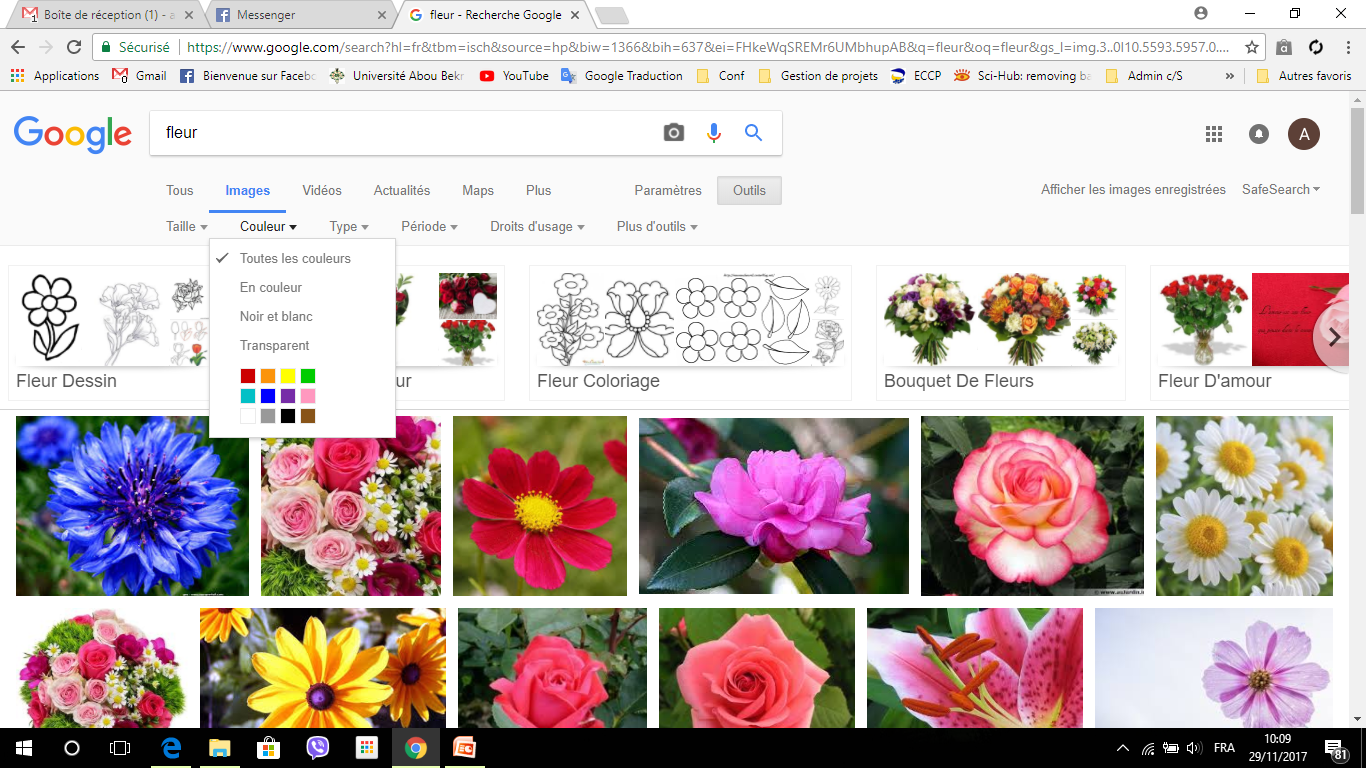 Fil d’actualité: Facebook
Saviez-vous que le Fil d’actualités de Facebook utilise l’intelligence artificielle pour personnaliser le flux de ses membres ? 
Si un membre consulte régulièrement les publications d’un ami pour les lire ou cliquer sur J’aime, le machine learning s’en souviendra et affichera ces publications en premier.
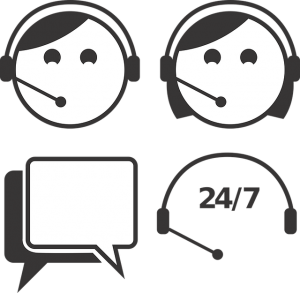 Chatbots
Des études récentes ont démontré que les consommateurs ont plus de considération et sont plus loyaux envers les marques qui se donnent la peine de leur répondre rapidement.
Les Chatbots (agents conversationnels ou assistants virtuels intelligents) sont capables de communiquer avec les utilisateurs. Ils sont utilisés pour apporter des réponses pertinentes grâce à une bibliothèque de questions-réponses et au machine learning qui leur permettent de proposer des solutions personnalisées.
Avec l’aide des chatbots, la gestion des conversations devient un jeu d’enfant. Grâce à eux, les consommateurs obtiennent des réponses en temps réel.
Traitement d’images médicales
Traiter les images et y identifier certaines pathologies les plus répandues. 

 Ces solutions sont aujourd’hui capables de détecter des lésions cancéreuses cérébrales ou hépatiques sur des images de scanners et d'IRM avec rapidité et précision.
Domotique
Les alarmes domestiques 
Volets électriques domotisés
Robots aspirateurs
Faut-il avoir peur de l’IA?
Les nouvelles technologies apportent de meilleures conditions de vie et de travail, plus de produits, de meilleurs services et bien d’autres bénéfices.

L’IA balayera le travail répétitif et ennuyeux, permettra aux employés d’améliorer leur performance, donnera aux entreprises  la capacité de produire plus de biens et de meilleurs services.
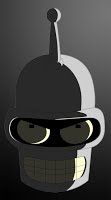 Règles pour les robots
Pour prévenir les risques qu’un robot se rebelle, Isaac Asimov a énoncé des lois : 

Première Loi : Un robot ne peut porter atteinte à un être humain ni, restant passif, laisser cet être humain exposé au danger. 

Deuxième Loi : Un robot doit obéir aux ordres donnés par les êtres humains, sauf si de tels ordres sont en contradiction avec la Première Loi 
Troisième Loi : Un robot doit protéger son existence dans la mesure où cette protection n'entre pas en contradiction avec la Première ou la Deuxième Loi.
Cybernétique : fin de l’humanité ?
La cybernétique est une science effrayante en soi puisqu’elle permet d’entrevoir une société où les machines n’ont plus besoin de l’homme pour exister. 
Si l’idée de départ séduit (les machines aident l’homme dans son quotidien en exécutant des tâches ménagères par exemple), la déshumanisation du monde qui s’en suit fait froid dans le dos : l’homme ne tisse plus de relations avec d’autres hommes mais dialogue avec des machines.  

Et si un jour, ces machines prenaient le pouvoir ?
IA et cinéma
Terminator
Matrix (1999)
A.I. Intelligence Artificielle (2001)
I.Robot (2004)
Tron: Legacy (2010)
Her (2013)
Transcendance (2014)
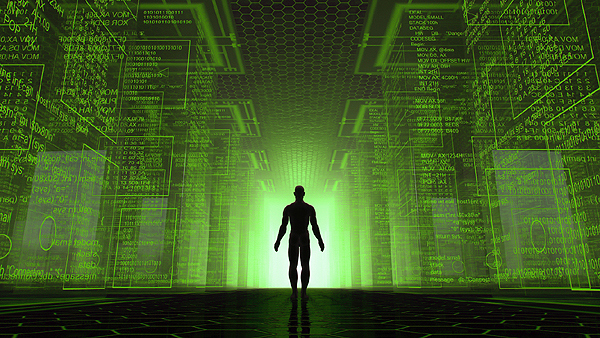 Robots et cinéma
Star wars
Iron man
Transformers
Avengers
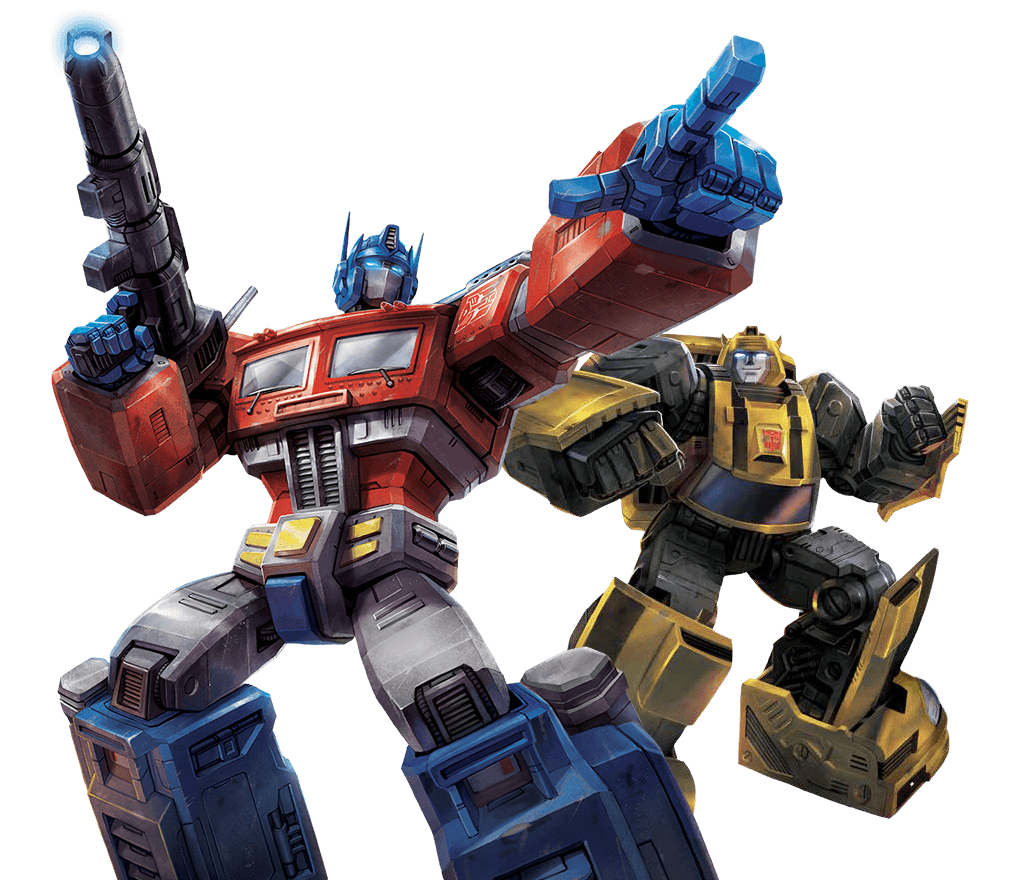 Future de l’IA
Imaginons 